What is a government?
Definition
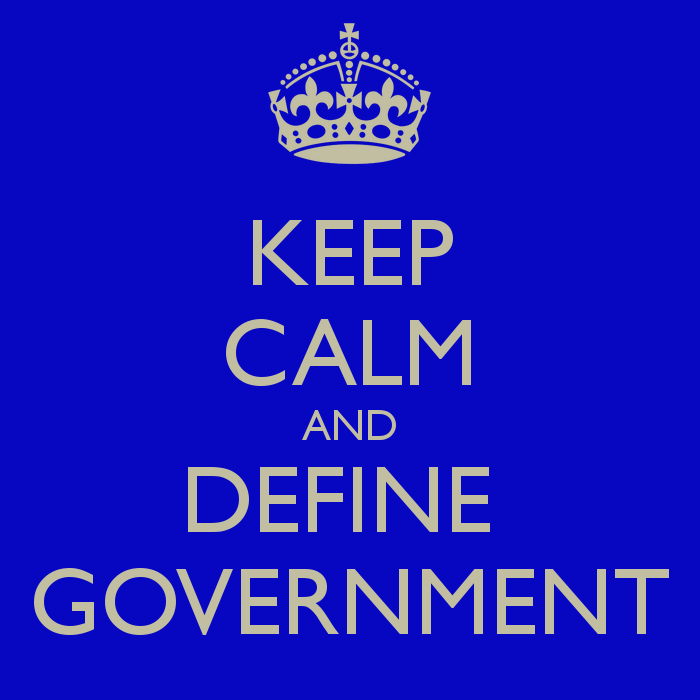 Government: a system of people, laws, and officials that define and control a nation, state or community.

How would you define government?
Governments or Political Systems
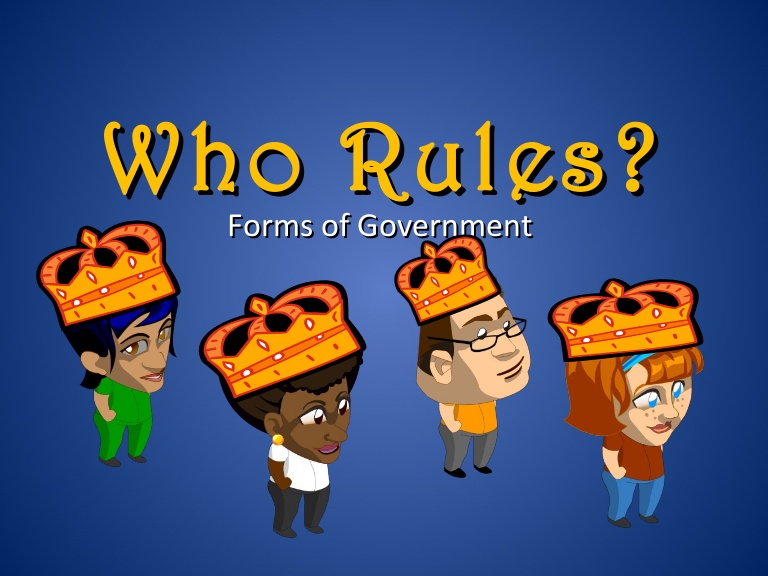 Anarchy
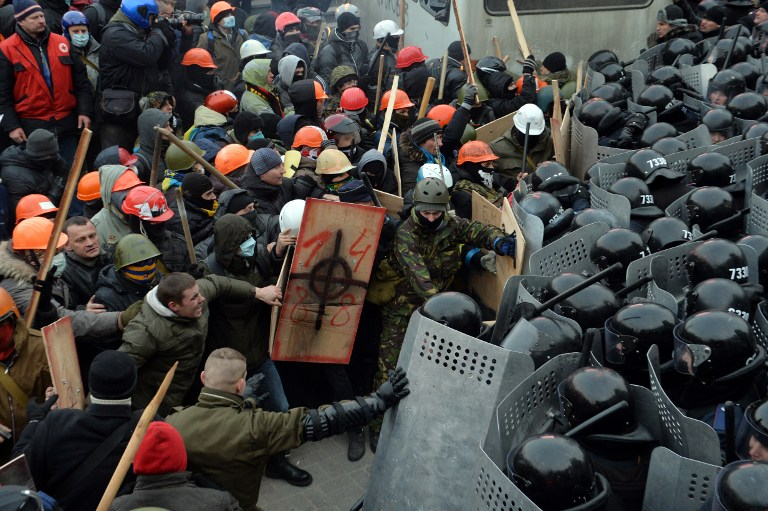 No One Rules
Unitary
Actual definition: a political system with a central supreme government which holds the authority over and makes the decisions for subordinate local governments. 

Your definition:
Unitary
Local Government
Local Government
Central Government
Local Government
Local Government
Unitary
Weaknesses
Strengths
The central government will do what is best for itself.
Citizens have little say!
The central government is in complete control.
There is more unity because the government makes all decisions.
“Big” Decisions made quicker.
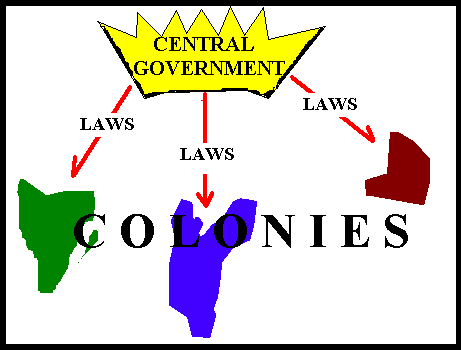 Examples
Totalitarianism
a political system that permits no individual freedom, absolute control
Examples
Autocracy
One person possesses unlimited power.

The citizens have no role or say in government.

This is the oldest and most common form of government.
Oligarchy
One family or group possesses unlimited power.

A few special citizens have a say in decisions. The majority do not.
Forms of Autocratic Governments
Dictatorship
 Single Leader
 Leader controls everything
 Control usually through threat of violence

Absolute Monarchy
 King, queen, or emperor is the supreme power of government
  Position is usually inherited
[Speaker Notes: Remy, Richard C., United States Government- Democracy in Action  (Columbus, OH: Glencoe, McGraw-Hill, 2006)]
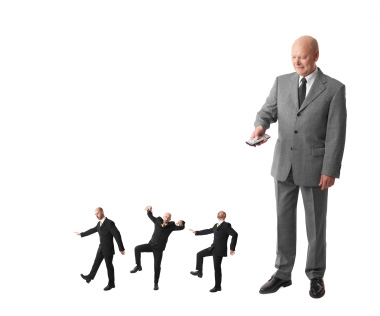 Autocracy
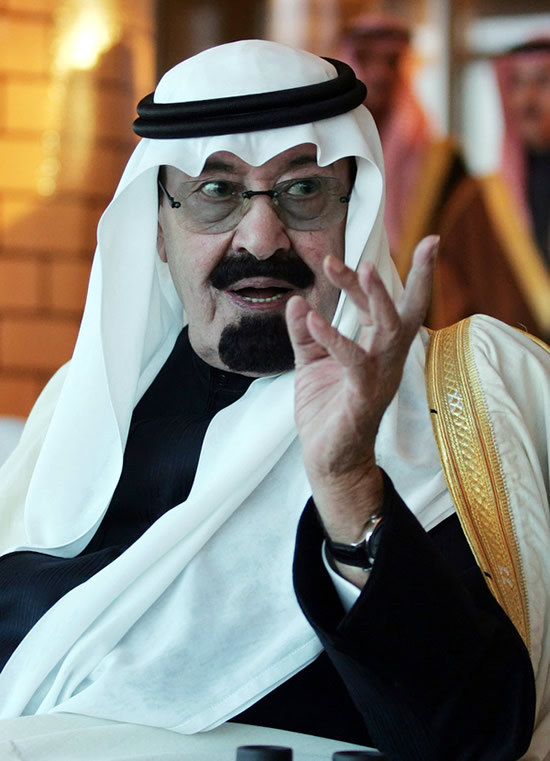 Government by ONE
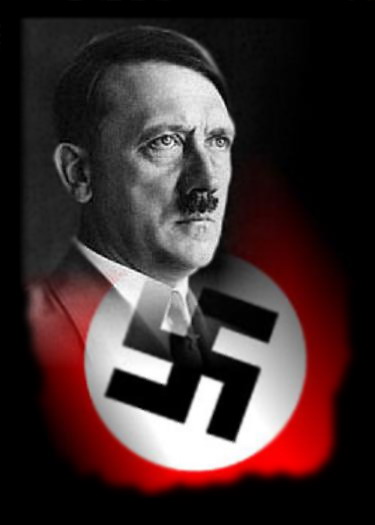 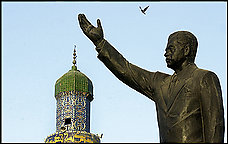 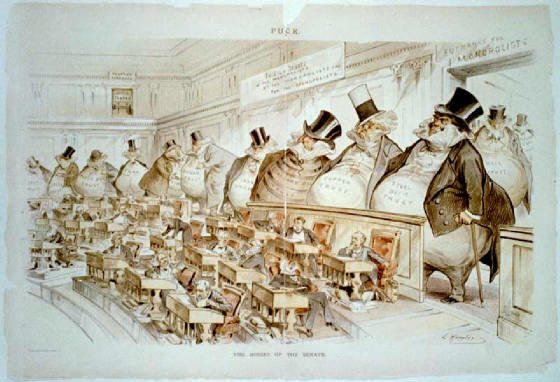 Oligarchy
Government by a GROUP
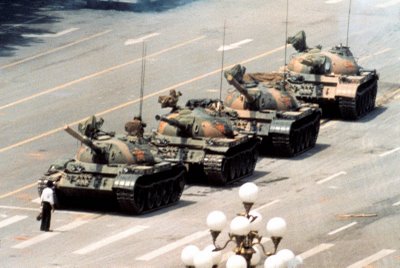 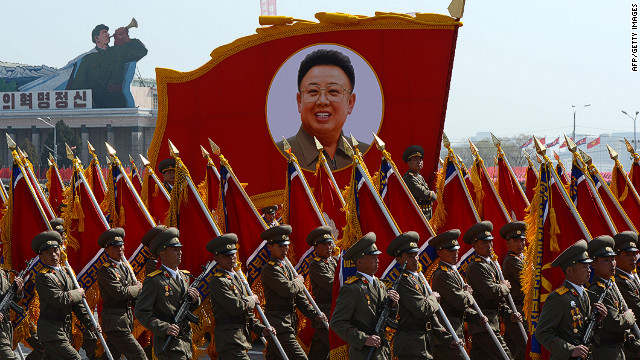 Tiananmen Square 1989
Federal
Actual definition:  a system that divides up power between a strong national government and smaller local governments.

Your definition:
Federal
Local Government
Local Government
Central Government
Local Government
Local Government
Federal
Power is divided “equally” between one central government and local governments.

Local governments retain certain individual powers and are unified under a central government.

One central government has the final say.
Federal
Strengths
Weaknesses
Neither the central nor local governments make decisions alone.
Citizens have say usually through voting.
Local governments handle local problems.
Central government can devote more time and energy to national and international problems.
It is difficult to be equal to everyone.
It may take longer to make decisions, due to the large size of government.
Democracy
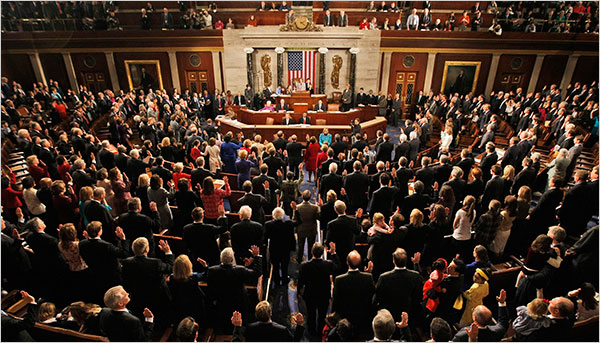 Government by the People
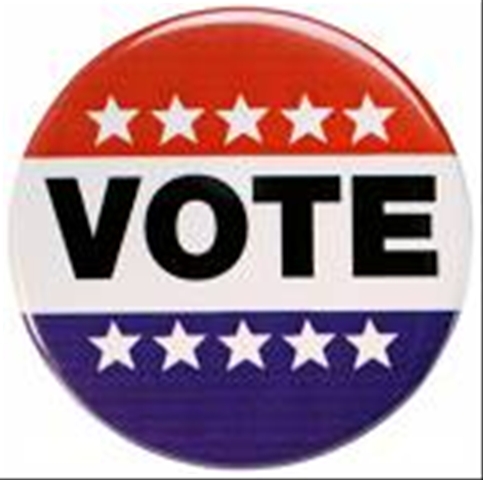 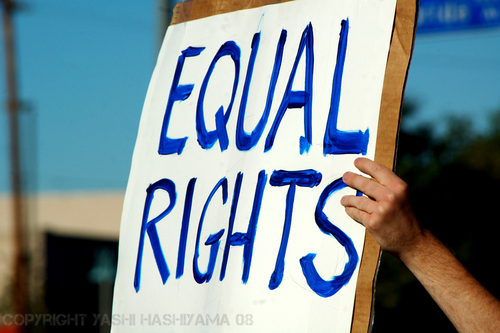 Forms of Democracies
Direct democracy: doesn’t exist. All citizens would vote on everything. Majority would always win.

Republic: government based on law. Voters choose representatives to vote for them.

Constitutional Monarchy is a monarchy but their decisions are limited based on citizen’s rights.  				(MAGNA CARTA)
Forms of Democracies
Parliamentary Democracy
No clear separation between the Executive and Legislative branch.
The People elect representatives to the legislature.
The Legislature selects the Executive Leader. 
The executive leader is called a Prime Minister.

Example: Canada, Australia, Great Britain
[Speaker Notes: Remy, Richard C., United States Government- Democracy in Action  (Columbus, OH: Glencoe, McGraw-Hill, 2006)]
Parliamentary Democracy
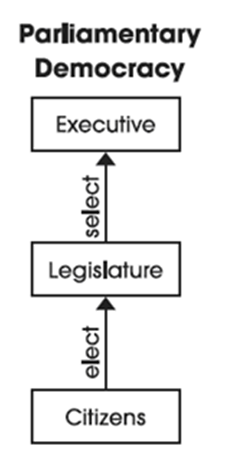 Advantages/Disadvantages of Parliamentary Systems
Strengths:
Always unified government
No one to overrule decisions (Veto)
Clear lines of responsibility –voters know who to blame/reward

Weakness:
Divided government may be a good thing to make sure everything “fair” (Checks and Balances)
Minority groups have very little rights
Forms of Democracies
Presidential Democracy
A system of government in which the executive is separate of the legislature.
The People elect the legislature.
The People elect the Executive Leader. 
The executive leader is called the President.

Example: United States, Mexico
[Speaker Notes: Remy, Richard C., United States Government- Democracy in Action  (Columbus, OH: Glencoe, McGraw-Hill, 2006)]
Presidential Democracy
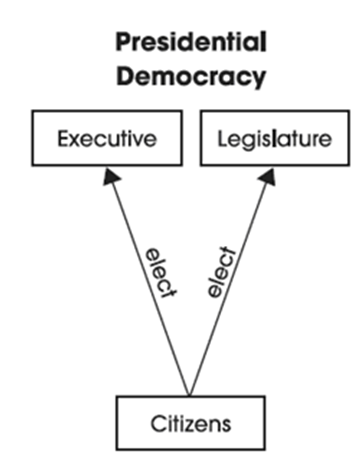 Advantages/Disadvantages of Presidential Systems
Strengths:
The key distinction is the Separation of Powers
The executive and the legislative can veto each other
Minority groups have more rights

Weakness:
Divided government may not be a good thing
Decisions can take longer if executive and legislative do not agree.
No Clear lines of responsibility –voters do not know who to blame/reward
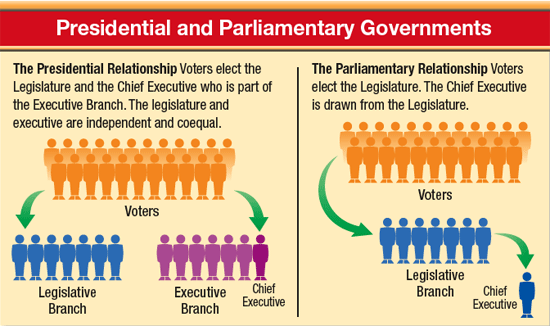 Confederation
Actual definition:  A group of nations or states in which the individual states retain considerable independence.

Your definition:
Government System Exception
Confederation
Local Government
Local Government
Central Government
Local Government
Local Government
Confederation
Strengths
Weaknesses
Local governments  (alliances) are stronger when working together
A confederation often is short term or only for a specific purpose.
The central government is limited to handling only what the local governments allow.
Confederation doesn’t truly exist (in a government form).

Many countries participate in organizations that run like a confederation such as: NATO, United Nations, NAFTA, and the European Union